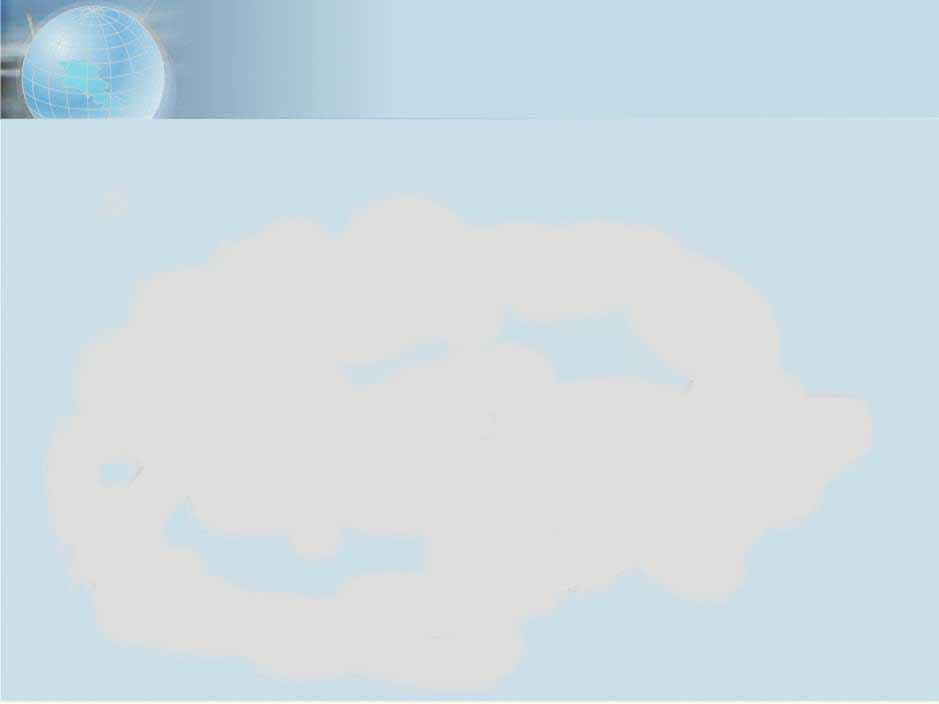 AM TLD Registry System I.Mkrtumyan , H.DadivanyanISOC AM
ISOC Annual Meeting, Yerevan, Nov. 7, 2012
1
Internet Society Armenia (ISOC AM) is  AM TLD manager and Registry
15.09.2015
RIPE NCC, Yerevan
2
2
Juridical base of ISOC AM activity as country ccTLD
Accountability agreement on .am with ICANN
Letters of Exchange on .հայ with ICANN
Memorandum of cooperation with MTC RA
15.09.2015
RIPE NCC, Yerevan
3
Country ccTLD DNS servers stability and resilience
As a country ccTLD ISOC AM’s main task is the stability and resilience of the country DNS servers. We have an accountability agreement with the ICANN for .am and exchange of letters on .հայ domains
How are we achieving that? 
Constant upgrade of DNS servers hardware and software. 
 Having the second instance of anycast DNS servers installed in the ASNET-AM,
15.09.2015
RIPE NCC, Yerevan
4
Country ccTLD DNS servers stability and resilience
Both instances are online, sharing the load, 
Uninterruptable power supply including power generator
 Instances are placed in different part of the city making disaster recovery easier.
 DNSSEC- IPv6- DNS RRL (Response-Rate-Limiting)
15.09.2015
RIPE NCC, Yerevan
5
Reliability of the DNS service of Armenia
Two high-speed independent Internet providers, Arminco and ASNET-AM, each of them is multihome.
15.09.2015
RIPE NCC, Yerevan
6
6
Root servers in Armenia
K, L, I, J-root serversThe choice was L or K, because one is managed by ICANN, the other by RIPE. 
 L-root server was installed in Vivacell-MTS, so we decided to install K-root.Do Armenia need 4 root servers? We were monitoring local root servers and noticed that at least one was inaccessible some time. Besides that all of them are hosted by commerce organizations. We consider that it will be good to have a root server hosted by a non-for-profit organization. So we decided to host our own server for the country.
15.09.2015
RIPE NCC, Yerevan
7
7
DNSSEC
DNSSEC – introduced in July 2011
15.09.2015
RIPE NCC, Yerevan
8
8
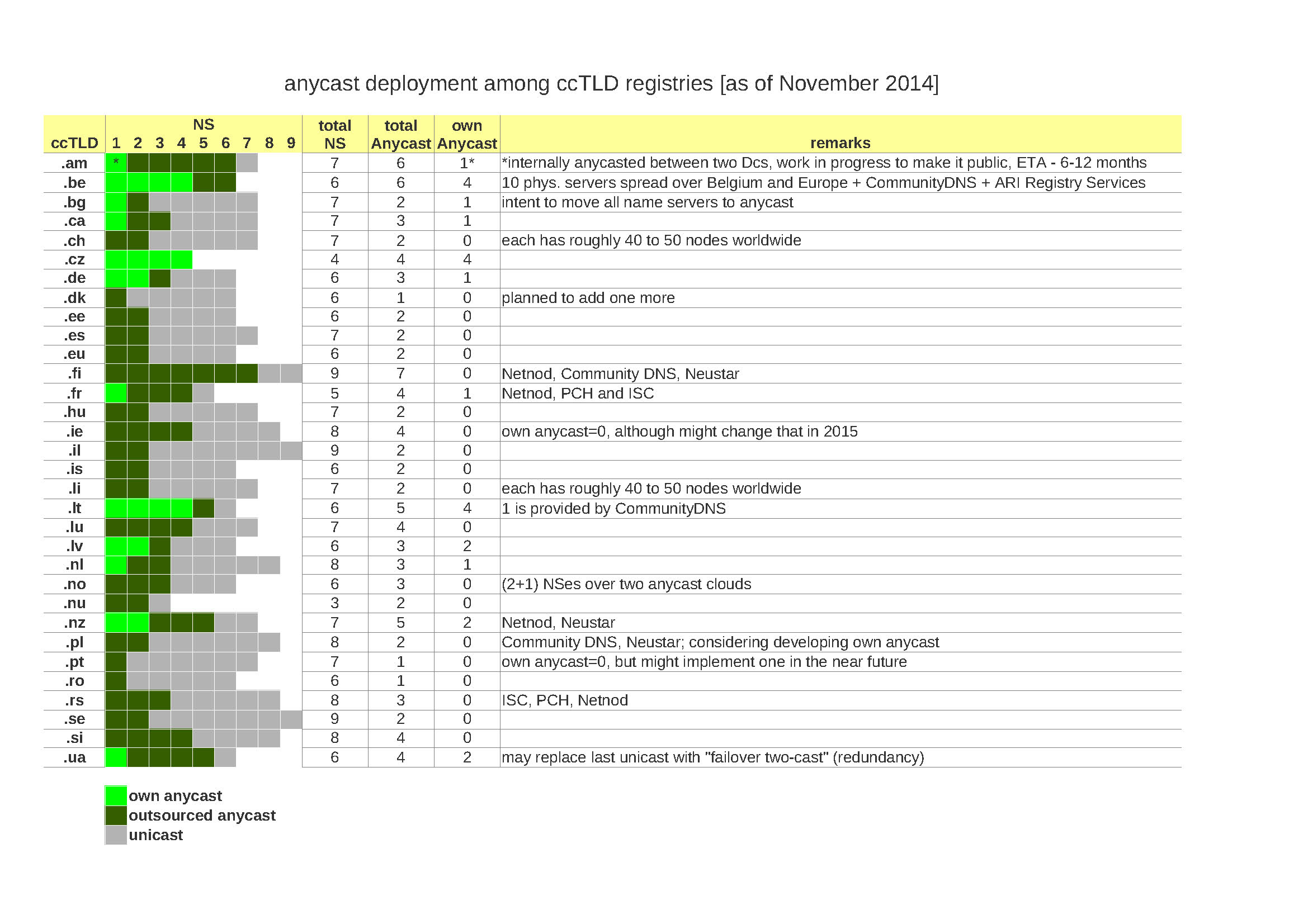 15.09.2015
RIPE NCC, Yerevan
9
9
Community DNS server
CDNS supports about 68% of the whole Internet domain names
15.09.2015
RIPE NCC, Yerevan
10
10
AS Number
ISOC AM has an AS 51090
It is necessary for:
 Multihoming
 Independence from ISPs
15.09.2015
RIPE NCC, Yerevan
11
11
Country DNS IPv6 readiness
DNS services are IPv6 ready since 2006
15.09.2015
RIPE NCC, Yerevan
12
12
AM Ripeness
Country IPv6 RIPEness We explain to LIRs the advantage of being IPv6 ready and help when it is needed .
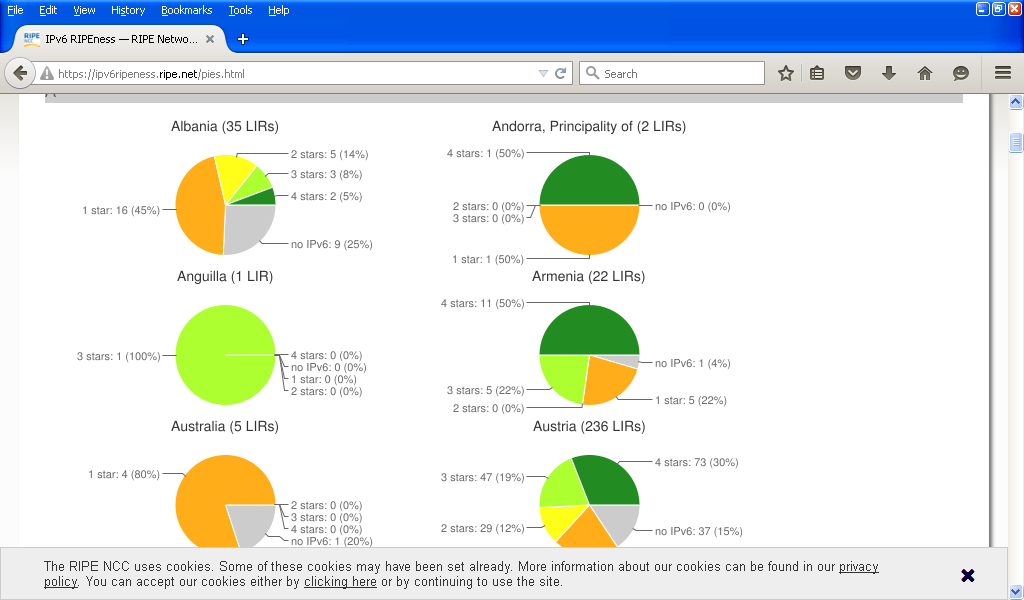 15.09.2015
RIPE NCC, Yerevan
13
13
In order to earn the first star, an LIR must have received an IPv6 allocation. Additional stars can be earned by registering a route6 object in the RIPE Database, setting up reverse DNS and announcing the prefix
15.09.2015
RIPE NCC, Yerevan
14
Armenia connections to the Internet
Armenia is connected to Internet by fiber-optic cables via Georgia.
15.09.2015
RIPE NCC, Yerevan
15
15
Backbones Around Armenia 
(A.Kipchatov, IP backbone around Armenia)
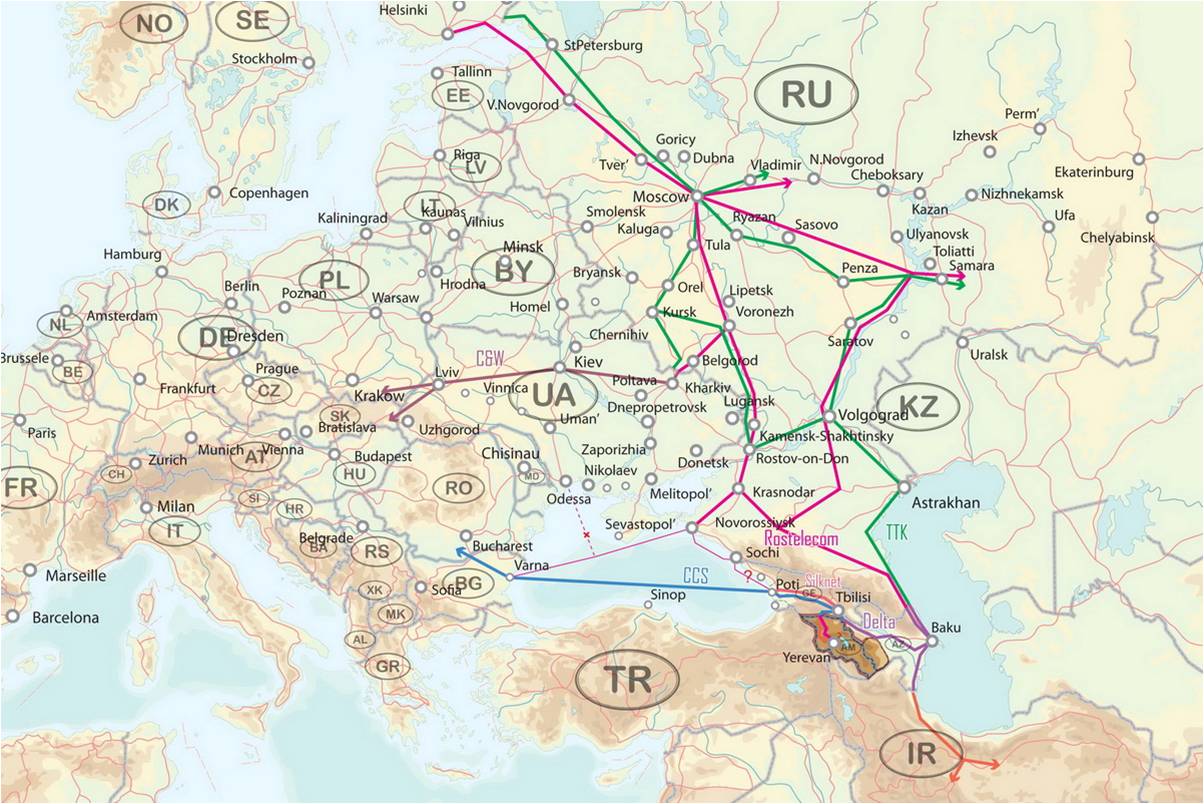 15.09.2015
RIPE NCC, Yerevan
16
Backbones Around Armenia (A.Kipchatov, IP backbone around Armenia)
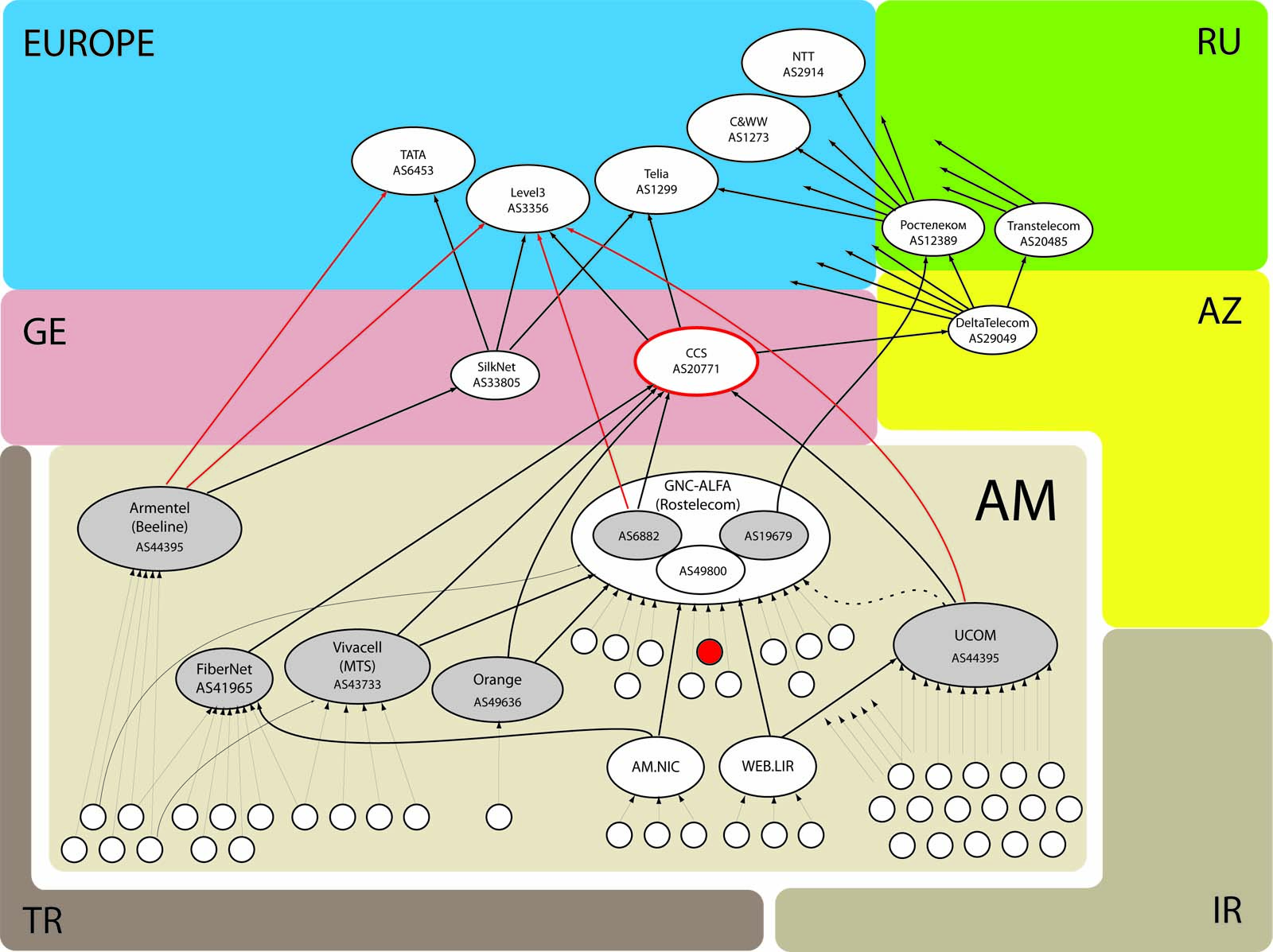 RTT from RU:1. 45ms (Baku)
2. 85ms (Ams)
3. 35ms (Poti?)
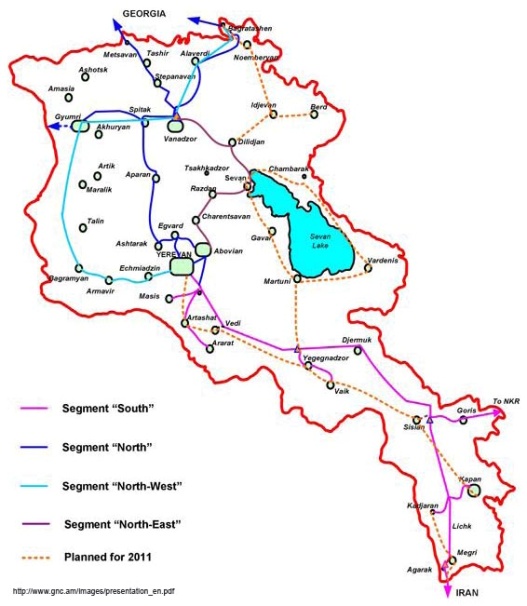 GNC
External connectivity is provided through GE only but have variability…
15.09.2015
RIPE NCC, Yerevan
17
AMNIC public services
DNS
Whois
WWW
Other services: e-mail, NTP (Stratum1), K-root, cDNS, RIPE Atlas
15.09.2015
RIPE NCC, Yerevan
18
Datacentres
Server per service - virtualization
Database streaming replication
Internal anycasting
Backup to opposite DC
15.09.2015
RIPE NCC, Yerevan
19
Upstreams
Multihomed, with large capacity
Connected to local exchanges
Native IPv6
15.09.2015
RIPE NCC, Yerevan
20
ArmIX
- ISOC AM is a co-founder of ArmIX
ArmIX provides excellent connectivity of DNS servers, K-root and Registry to all local major providers. The setup of a switch connecting ArmIX to AMNIC datacenter is in process.
15.09.2015
RIPE NCC, Yerevan
21
Plans
- IDN ccTLD
- Universal Acceptance
- Increase the security of the Armenian
web space- ENOG- Annual IGFs
15.09.2015
RIPE NCC, Yerevan
22
Thank you!
15.09.2015
RIPE NCC, Yerevan
23